Hennepin South Reconstruction
Construction Kick-Off
August 15, 2023
Today’s Agenda
Project Summary
Scope
Schedule

Construction
Utilities
Roadway
Detours

What to Expect

Next Steps & Communications
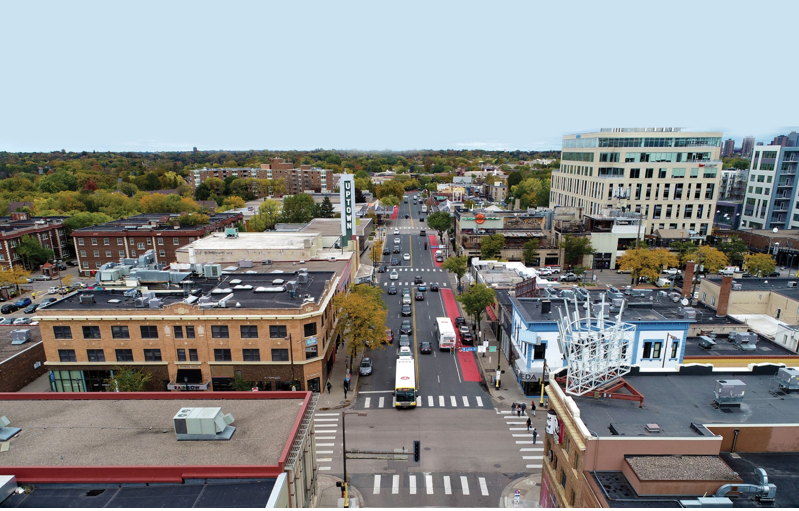 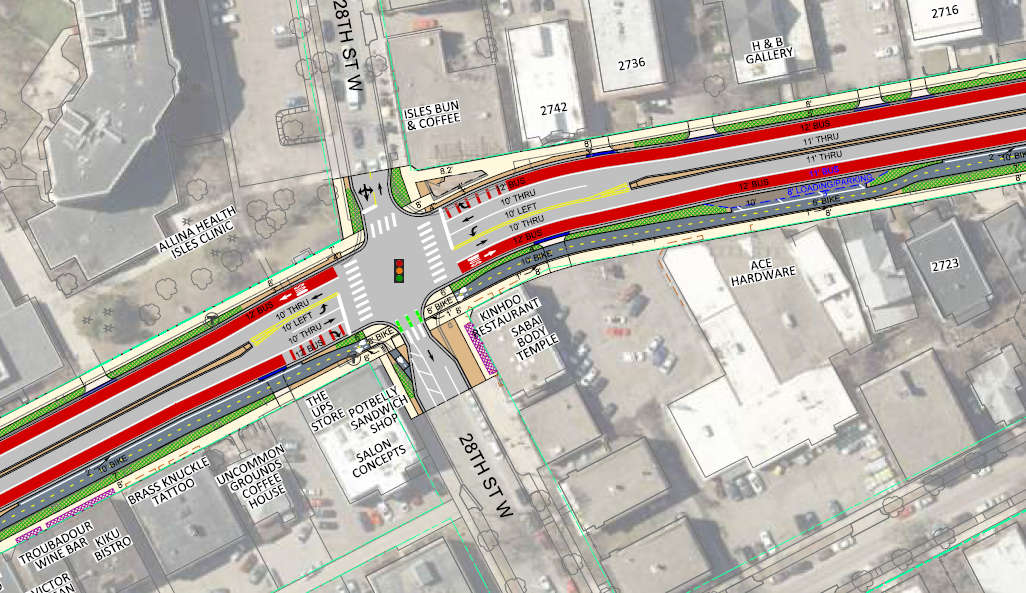 Roadway Design
Roadway and Utility reconstruction
Bldg to bldg or full ROW width
Sanitary & Storm Replacement
CenterPoint Gas Main Replacement
Xcel Energy Upgrades
Signals and Lighting
Two-way sidewalk level bikeway on east side
2 transit priority lanes
2 vehicle lanes
Left-turn lanes at key locations
Additional vehicle lanes provided at end points where capacity is needed
Parking/loading bays
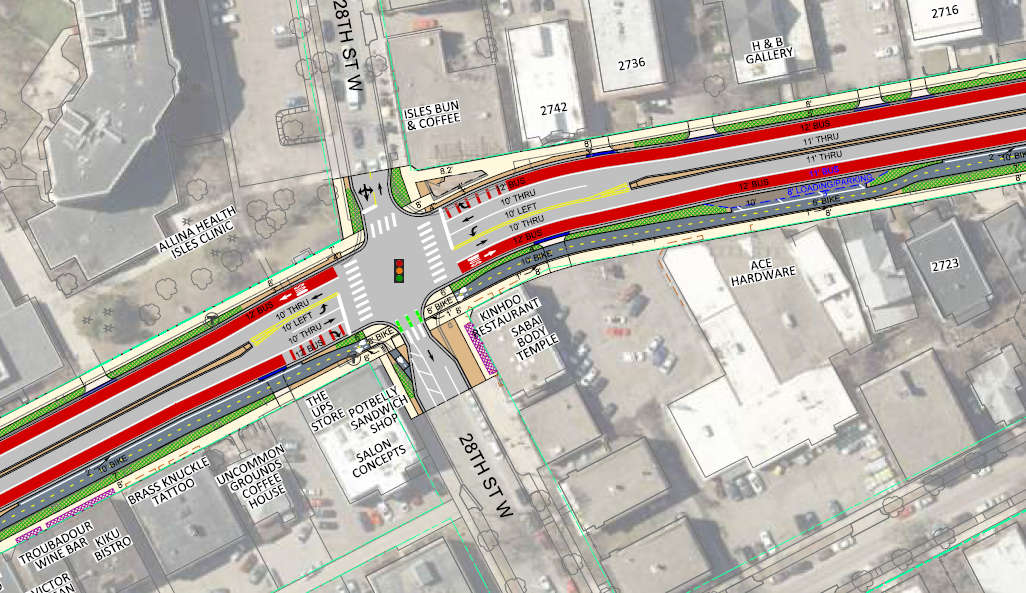 General Cross-Section
Hennepin Avenue Reconstruction from Lake St to Douglas Ave
EAST ISLES
LOWRY HILL
W LAKE STREET
HENNEPIN AVENUE
FRANKLIN AVENUE
W 26TH STREET
DOUGLAS AVENUE
W 28TH STREET
LOWRY HILL EAST
Downtown 
N
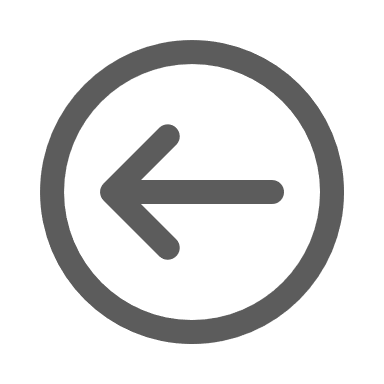 Schedule
WE ARE HERE
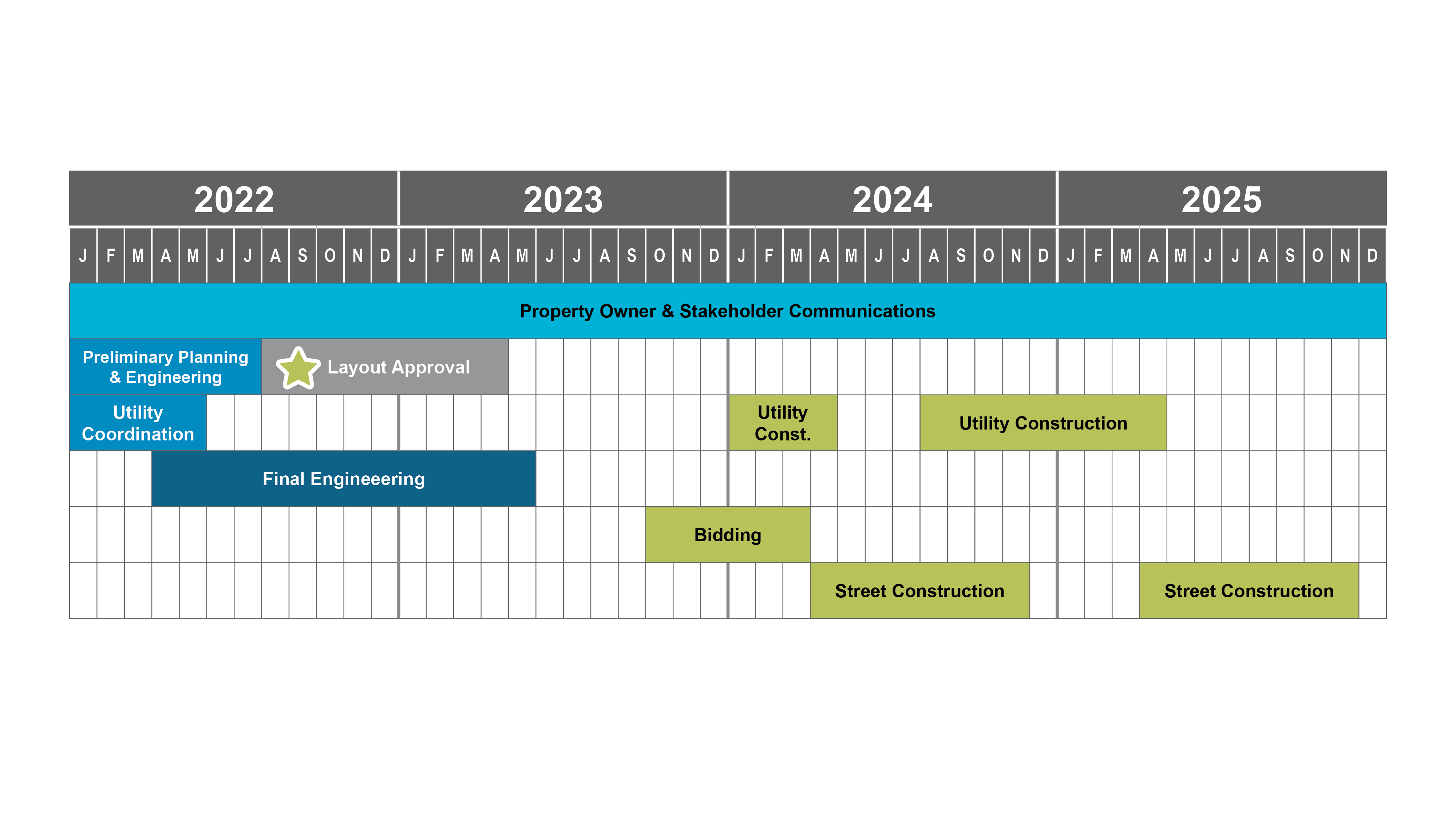 Utility Construction
Utility work PHASE 1 – 2023/2024 = Lake St to W 26th St.
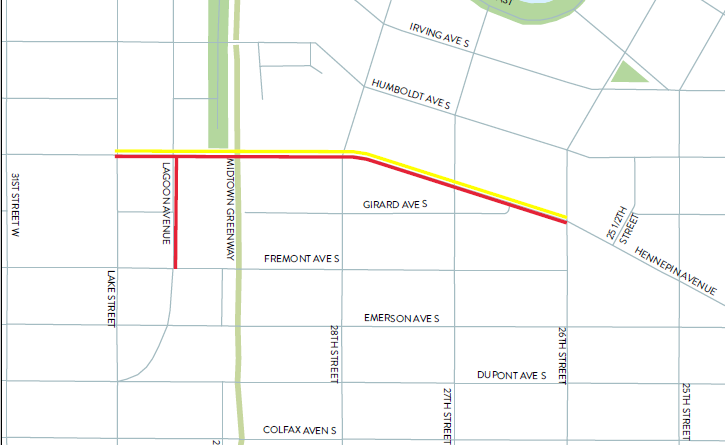 Hennepin - CenterPoint Gas 2023
Starts 9/4 thru 12/1
Lagoon – Xcel Energy Upgrades 2023
Starts 9/4 thru 1/1
Hennepin - Xcel Energy Upgrades 2024
Starts 1/1 thru 4/15
Lane Closures and Parking Restrictions
Utility work PHASE 1 – 2023/2024 = Lake St to W 26th St.
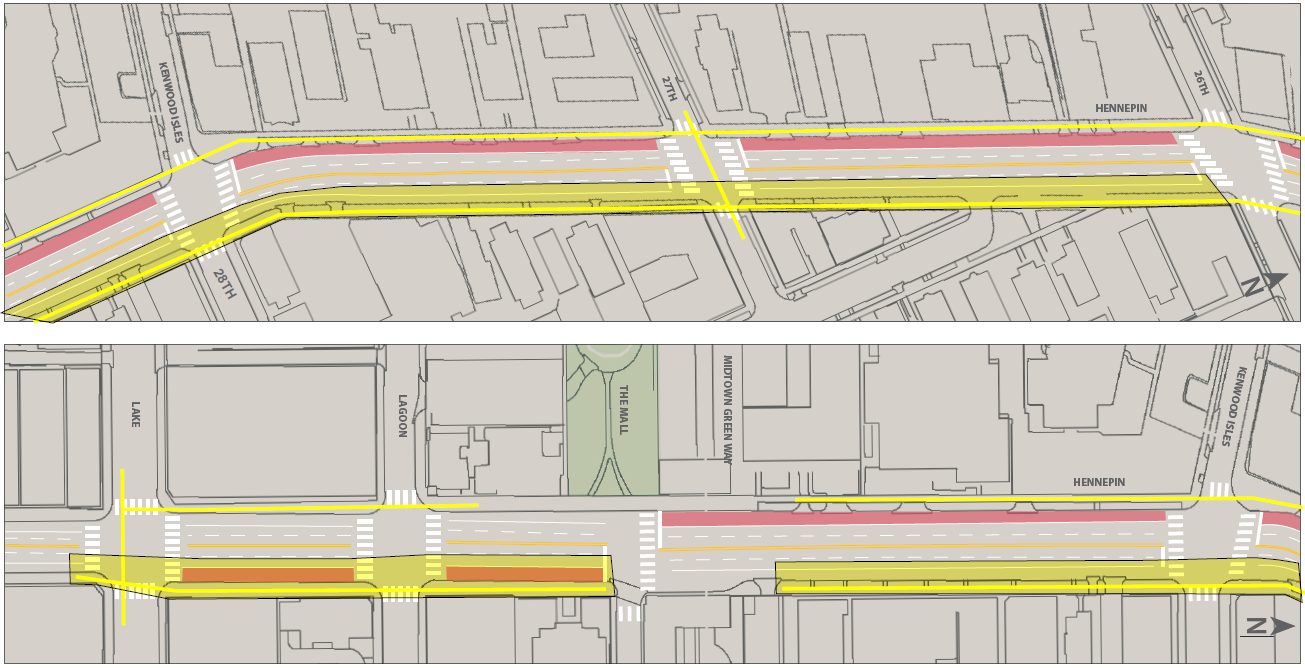 Utility work PHASE 1 – 2023/2024 = Lake St to W 26th St.
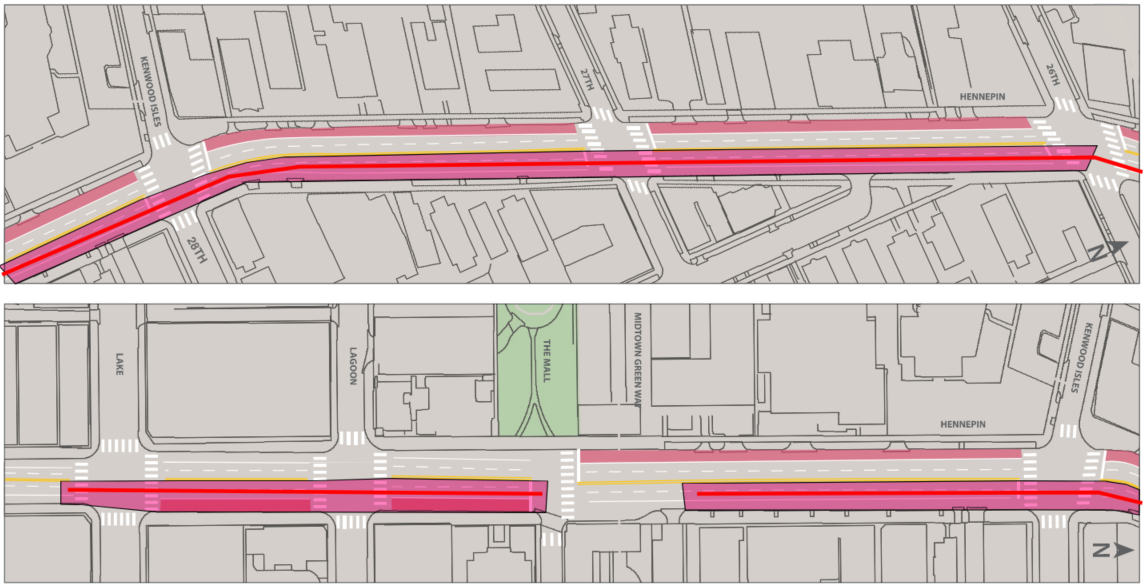 Roadway PHASE 1 - 2024 = Lake St to W 26th St.
HENNEPIN AVENUE
W LAKE STREET
W 28TH STREET
W 26TH STREET
Downtown 
N
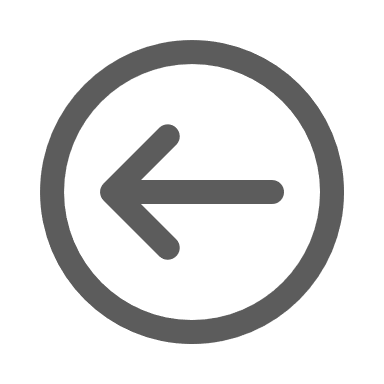 Staging: Phase 1 - 2024
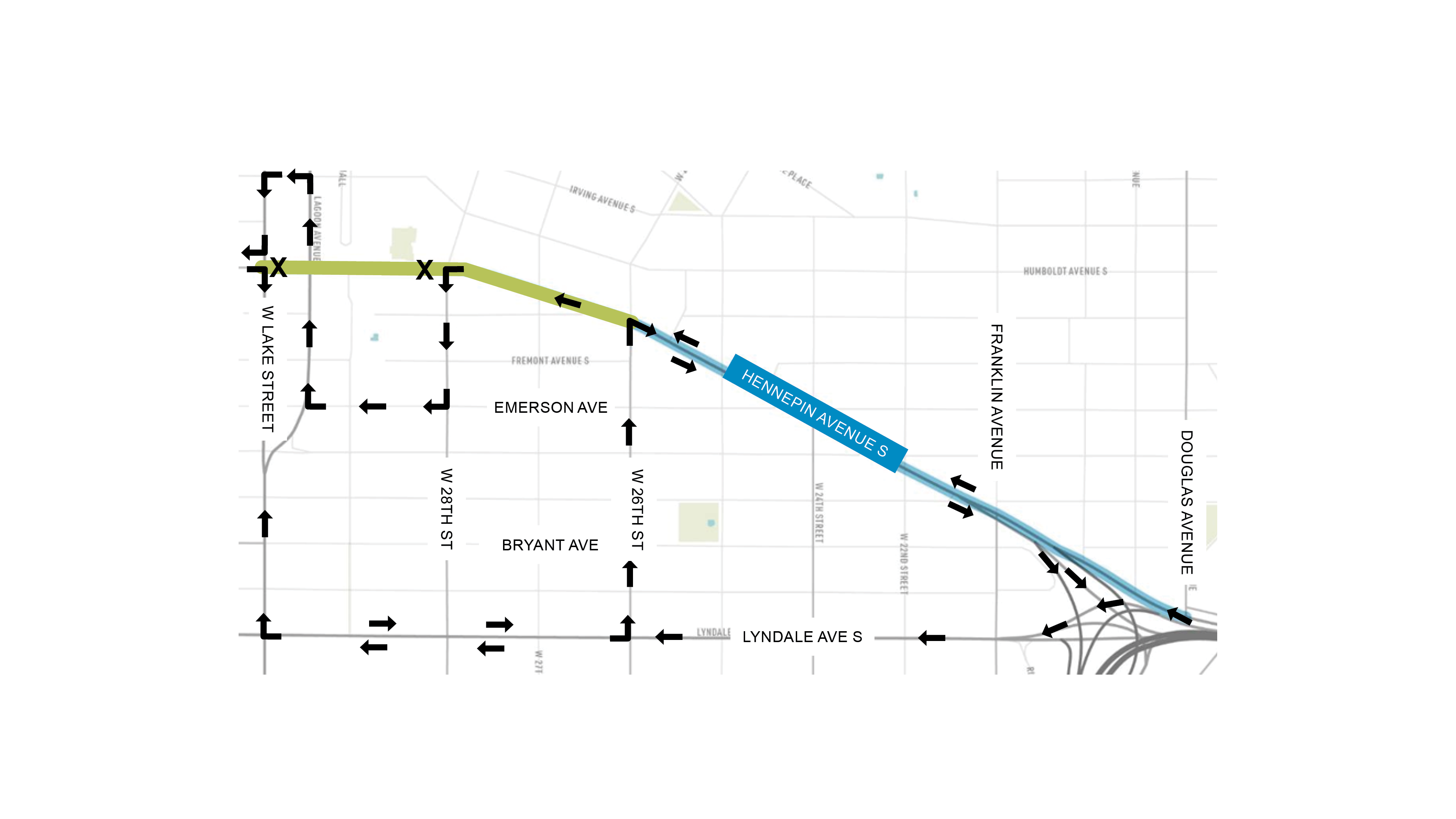 ** Work Zones, Lanes Configuration, and Access Subject to Change
I-94 INTERCHANGE
N
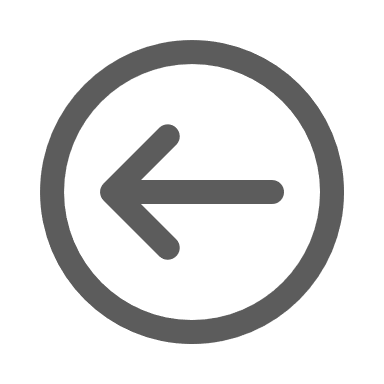 Downtown 
PHASE 2 – 2025 = W 26th St. to Douglas Ave
HENNEPIN AVENUE
DOUGLAS AVENUE
FRANKLIN AVENUE
W 26TH STREET
Downtown 
N
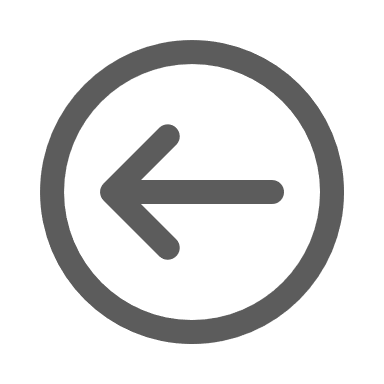 Staging: Phase 2 - 2025
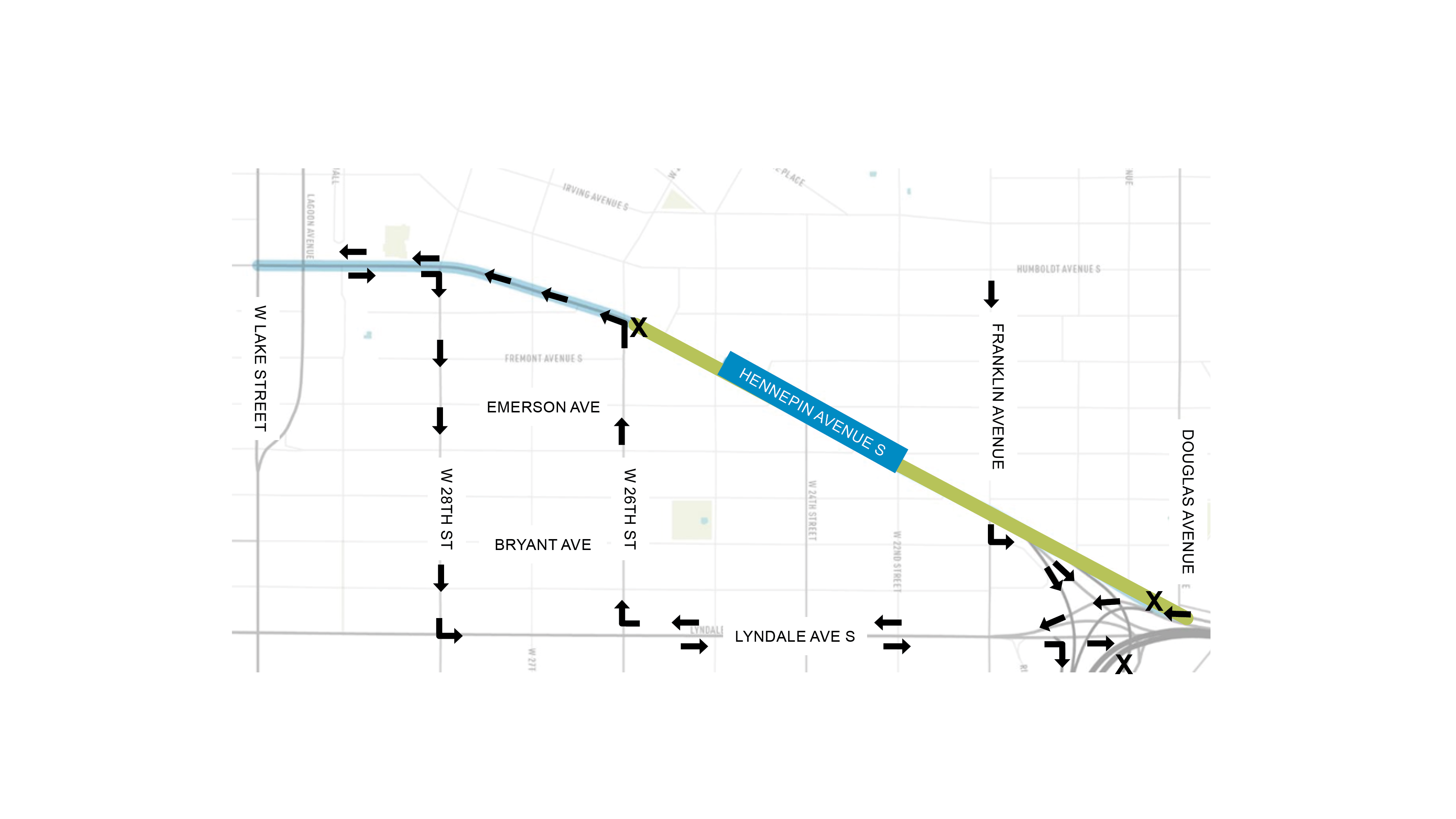 ** Work Zones, Lanes Configuration, and Access Subject to Change
I-94 INTERCHANGE
N
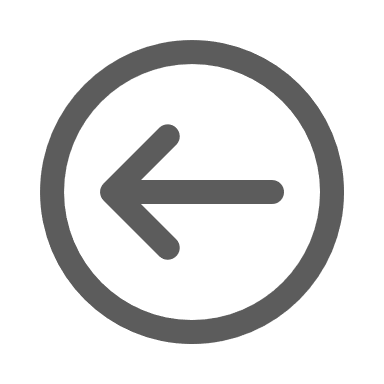 Downtown 
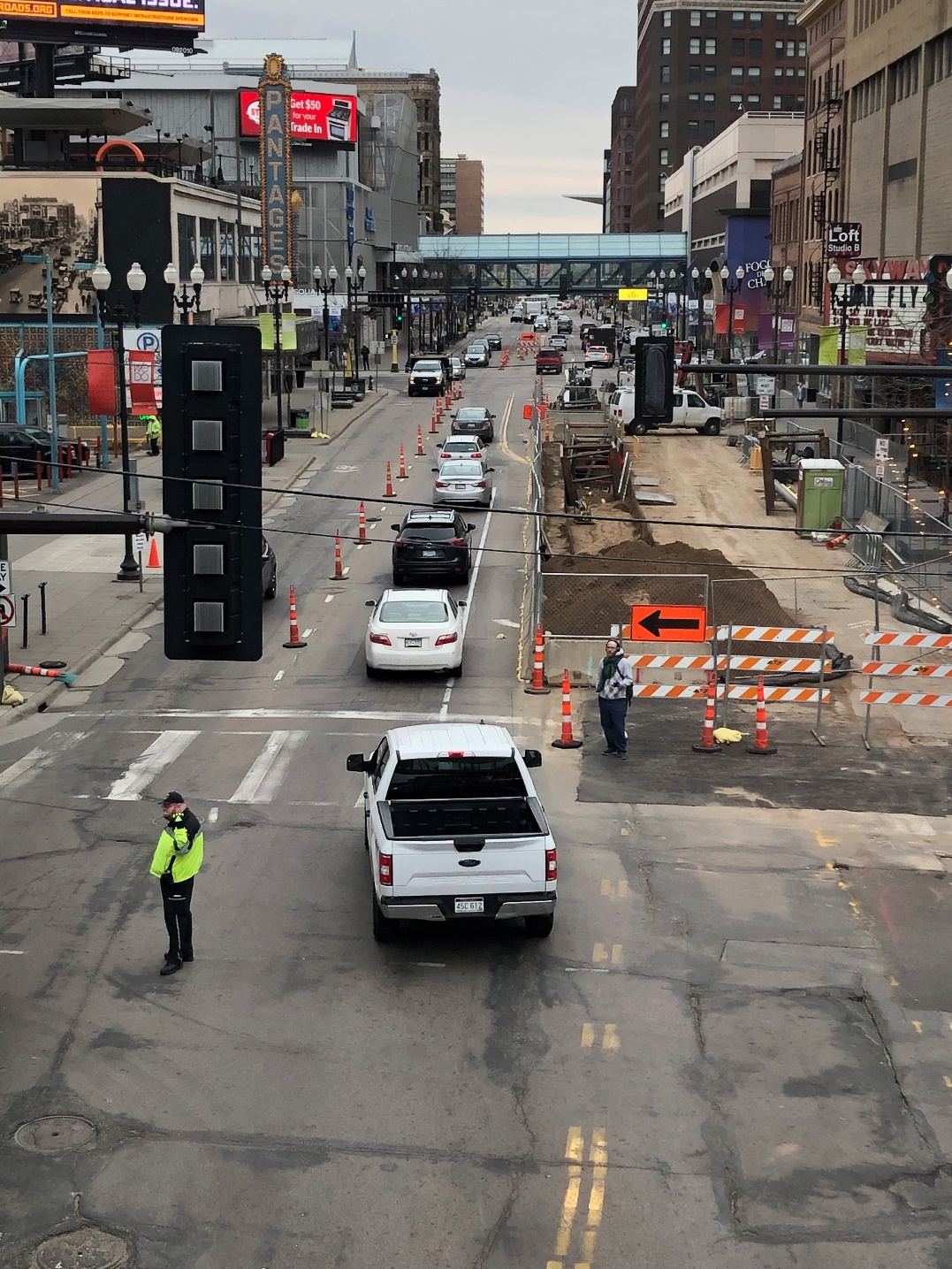 What to Expect in 2024
Disruption
Noise
Dust
Pedestrian Detours
Traffic Impacts
Lane Closures
Parking Closures
Lane shifts
Single Lane operations
** Work Zones, Lanes Configuration, and Access Subject to Change
What to Expect
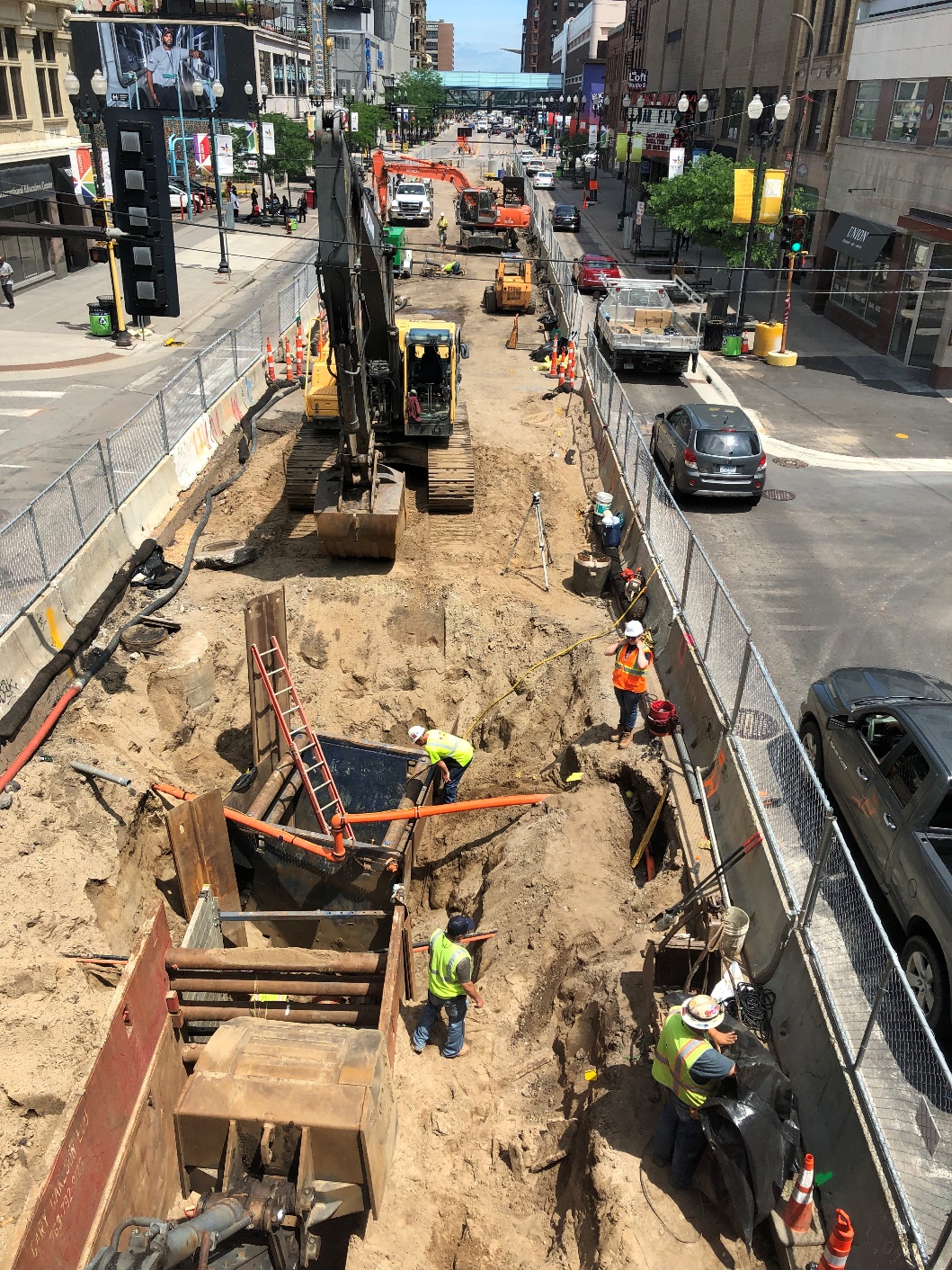 Sidewalks open
Business Access
At all times
** Work Zones, Lanes Configuration, and Access Subject to Change
Stakeholder Communications
Weekly Email Updates
Weekly Friday Morning Mtgs
One-on-one Site Mtgs
Website
www.minneapolismn.gov/government/projects/hennepin-ave-s/
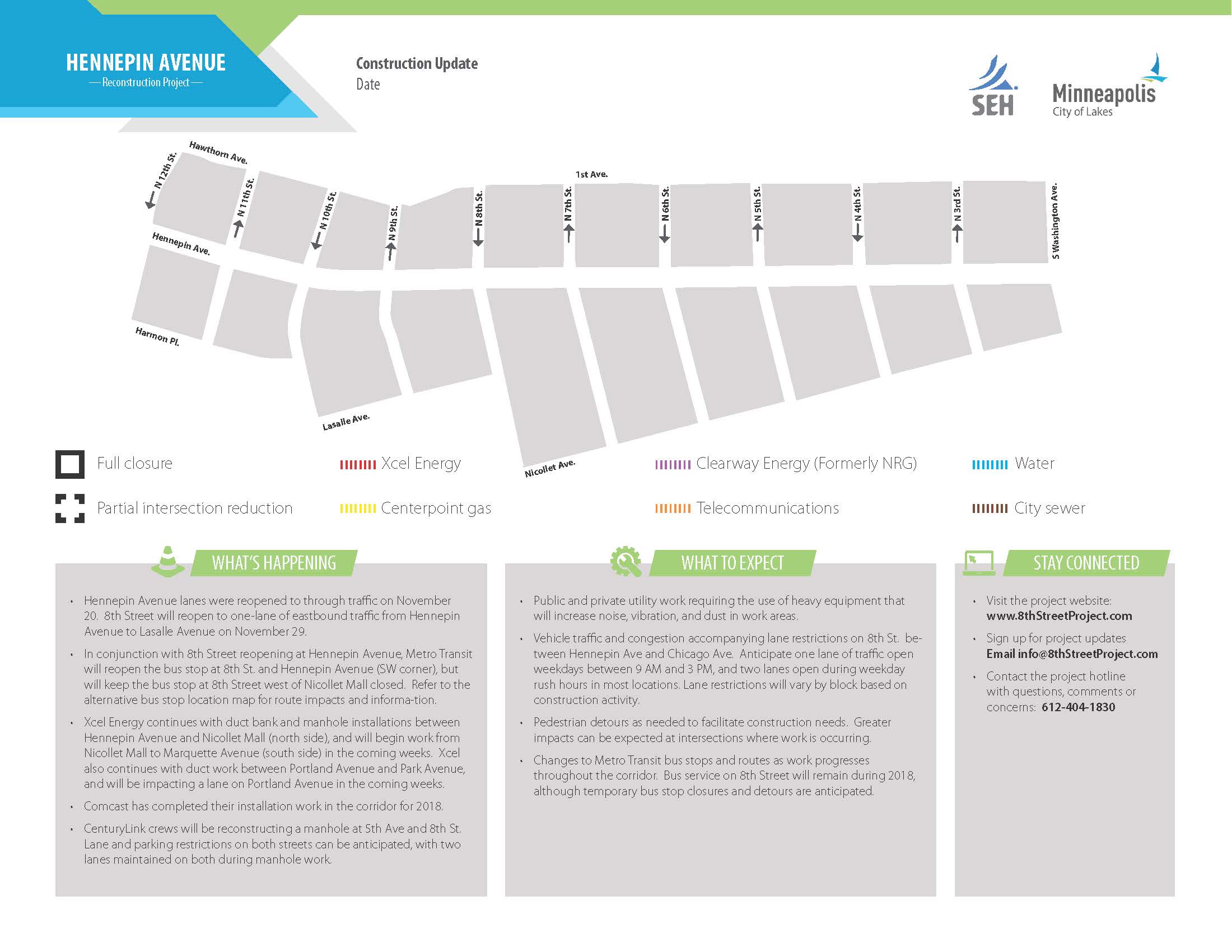 Stay Connected
Questions & Answers

Website
www.minneapolismn.gov/government/projects/hennepin-ave-s/